Comments on “Are Sovereign Credit RatingsOverrated?” by  Kunovac and RavnikComments  by Ricardo Lago
June  12th , 2016
Mark Carney Governor of the Bank of England
“Low interest rates contributed to the gradual build-up of financial vulnerabilities in the past….It doesn’t take a genius to see that similar risks exist today.”
Christine Lagarde Managing Director IMF
“ There is too little economic risk-taking, and too much financial risk-taking.”
“And when he woke up, the dinosaur was still there” Augusto Monterroso
Interest rates : historical aberration ! (Yield of 10-year US Treasuries )
No deleveraging, debts have risen …
Assets are overvalued  Shiller’s CAPE of the S&P 500
Why CAPE ?
Derivatives risk
Problem  Many traders believe that zero interest rates are the normal state of nature!
Bloomberg Survey
Cognitive bias
One third of traders  never experienced anything other than zero interest rates
 Two thirds have no adult memory of the dotcom crash of 2000.
Behavior responds more  to individual construction based on recent experience than to objective input.
Poor growth outlook  Declining dividend of integration into the world economy of China, India, Eastern EuropeGoods things end…..
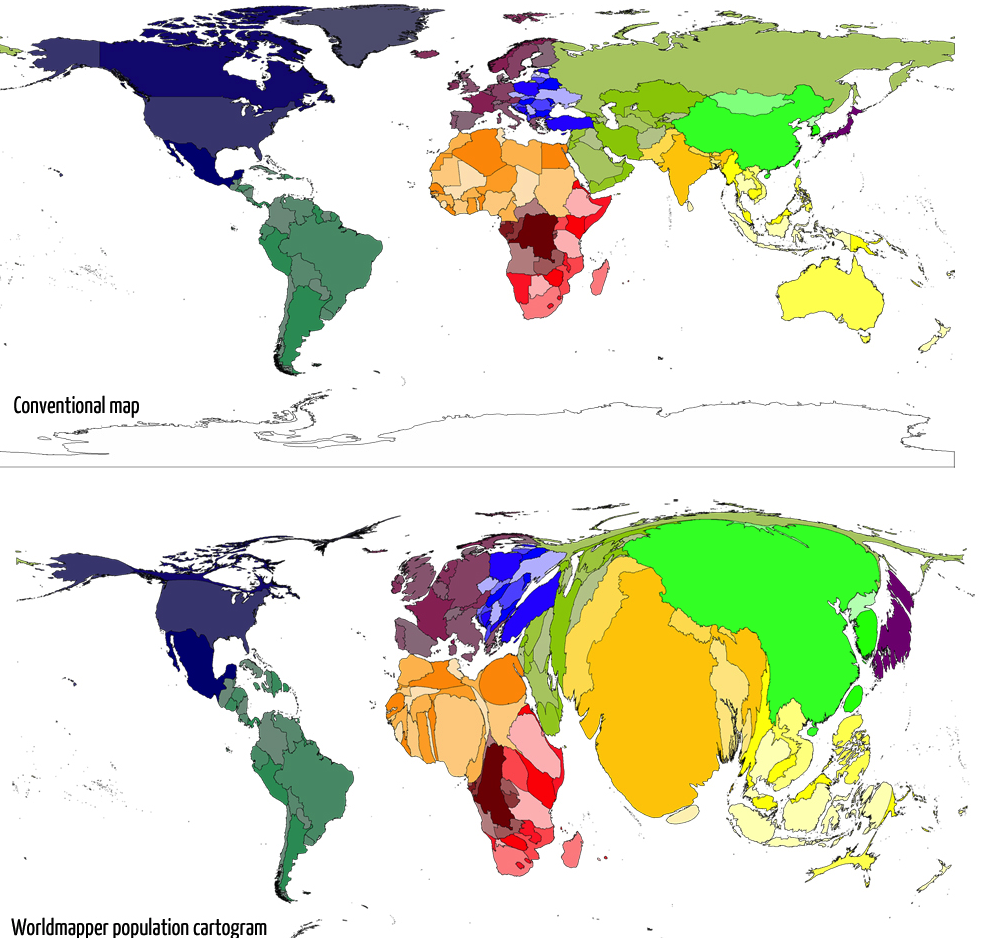 We know that only diamonds are for ever…
Monetary normalization Move on, do not procrastinate
So central banks should normalize policy, not procrastinate …
And what is right with
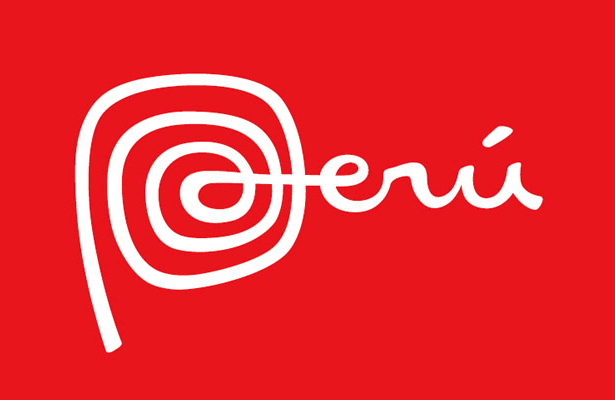 Perú: GDP performance (1991- 2015)
GDP still growing at 3% depite export shock
Vale un Perú ( Worth a Peru )
Spanish language phrase that has come to symbolize a matter of great value 

https://en.wikipedia.org/wiki/Vale_un_Perú
Peru’s macroeconomic policy “vale un Peru” and if continued it could take the country to past hights …
Citations in the book The Wealth of Nations ( 1776 )
Number of paragraphs in The Wealth of Nations with the words
FIN